Overview of CBRFC Flood OperationsArizona WFOs – May 19, 2011
Kevin Werner, SCH
Outline
Basics of RFC hydrologic model
Model inputs
Challenges during events
Examples during the December 2010 event
Dam Failures
How RFC and WFO work together
In the Future
Forecast
precip / temp
Forecast Process
Hydrologic Model Analysis
hydrologic
expertise &
judgment
model
guidance
River
Forecast
System
Weather and Climate Forecasts
River Forecasts
Outputs
Graphics
Rules, values, other factors, politics
Analysis &
Quality Control
parameters
Observed 
Data
Calibration
Decisions
RFC Forecast System
RFC forecast uses a snow model and a rainfall-runoff model:

SNOW-17: Temperature index model for simulating snowpack accumulation and melt

Sacramento Soil Moisture Accounting Model: Conceptual hydrologic model used to generate runoff
Snow Model: SNOW-17 Temperature Index Snow model
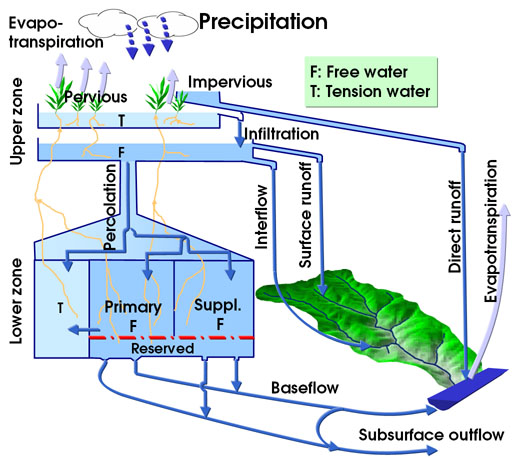 4
RFC Model Inputs
Observed 
Precipitation (radar and gages)
Streamflow
Temperatures
Freezing levels
Forecast 
Precipitation (5 days, from HPC or WFOs)
Temperatures (10 days – MOS)
Freezing levels (RUC)
QC Observed Precip/Temp
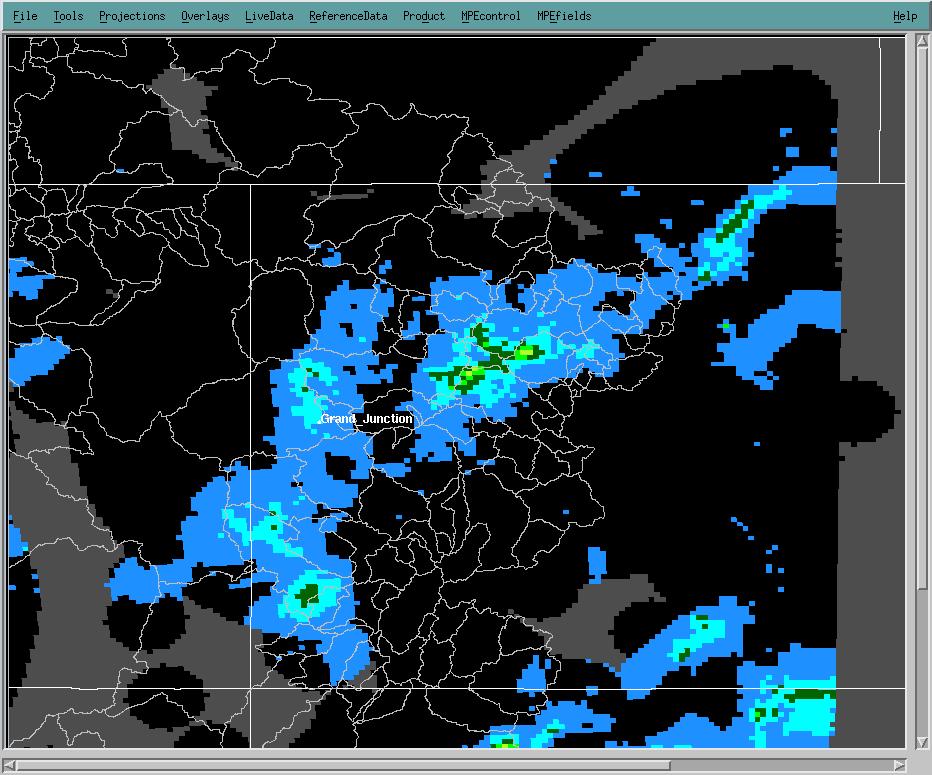 Mountain Mapper (MM) for 24 hour and 6 hourly amounts (point data), and min/max temp
Multi-sensor Precipitation Estimator (MPE) for hourly (incorporates gage data from MM and radar) 
 feeds hydrologic model
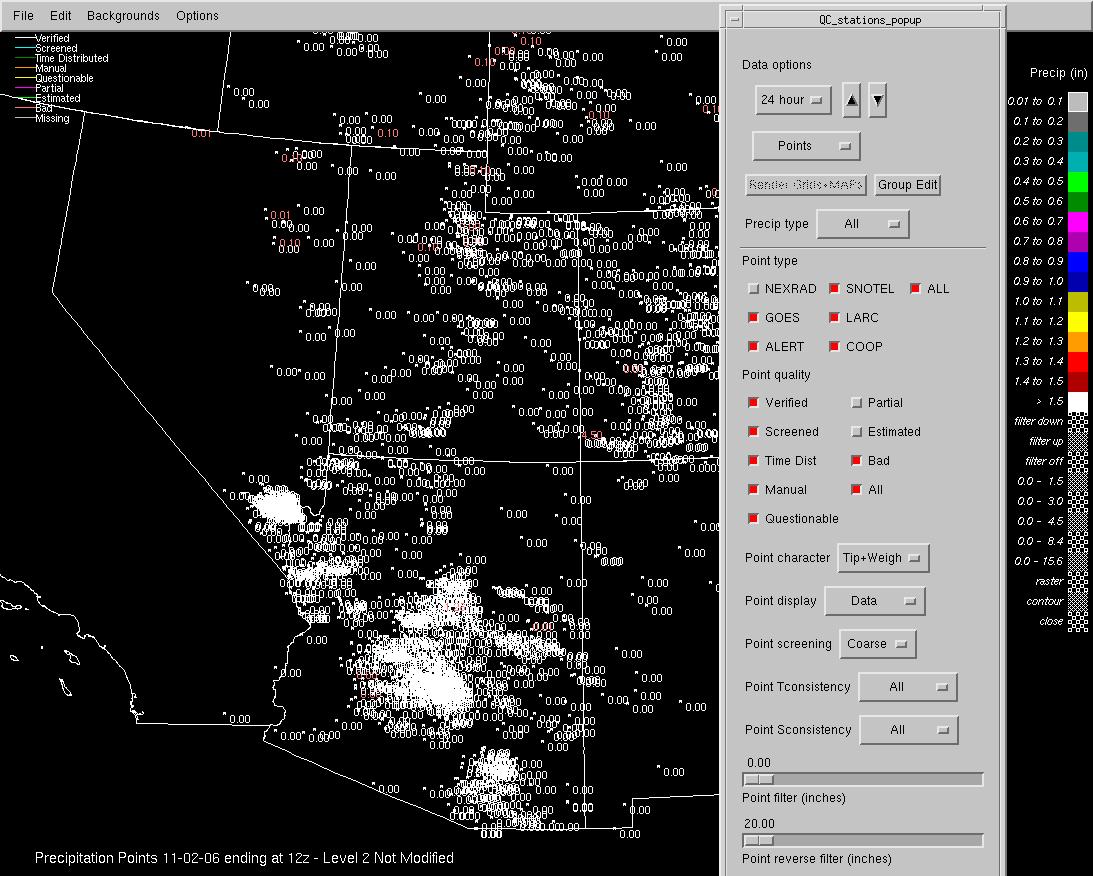 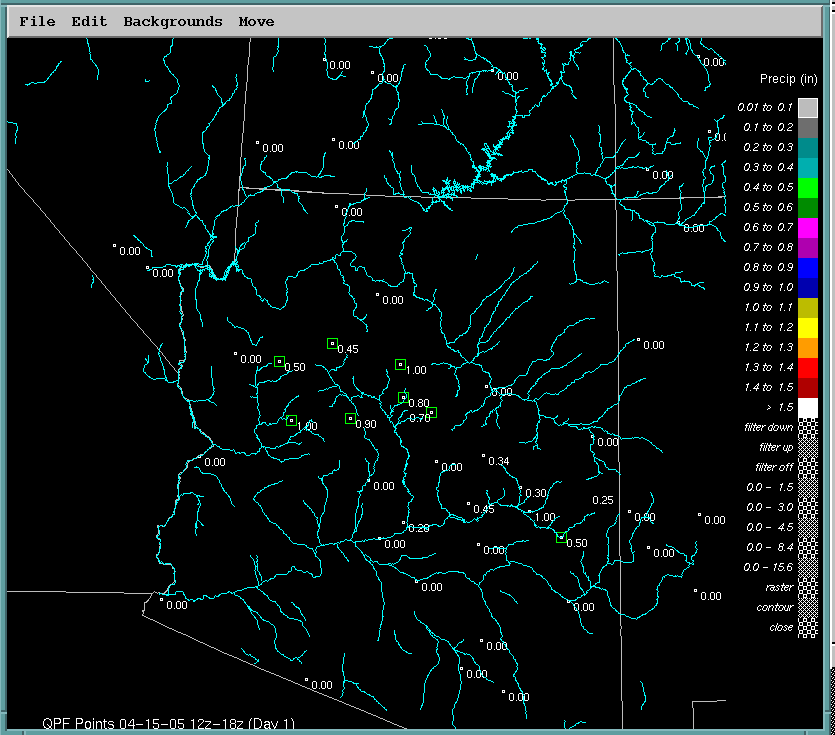 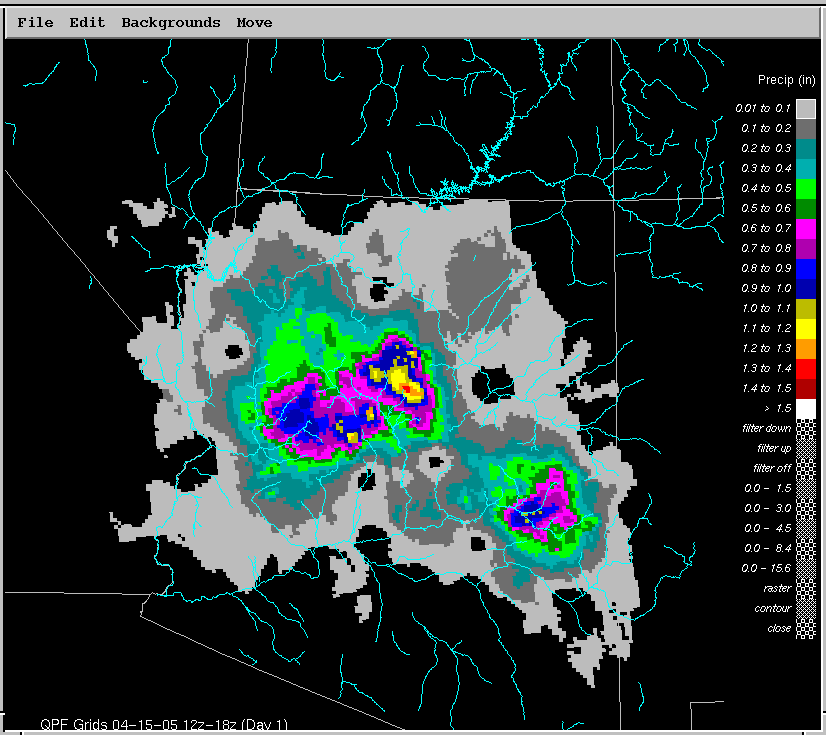 Point Values
(HPC)
Basin Values
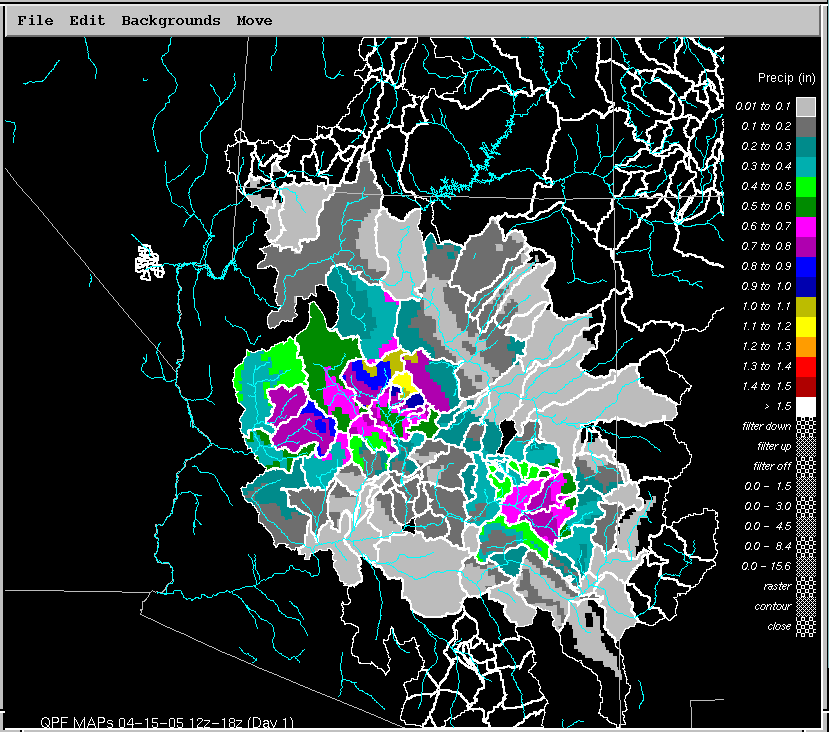 Grid Values
(Prism 
Scaling)
QPF
CBRFC relies on WFO 
QPF expertise during 
Hydrologic events
Use GFE to view WFO QPF
 Will very soon feed hydro model
Influence of Inputs on River Forecast
QPF!!
Amount, timing, distribution and location all affect the streamflow forecast GREATLY
Freezing levels for some storms
Dictates snow or rain
Data availability during an event
Forecast temperature for snow melt
Challenges during events
DATA!!
Streamgages malfunction or get washed away during high water events
Precip data not always representative
ALERT data was an issue in December
Challenges during events - cont
Rating tables shift
Scouring
Debris

Updated daily
Updated during events
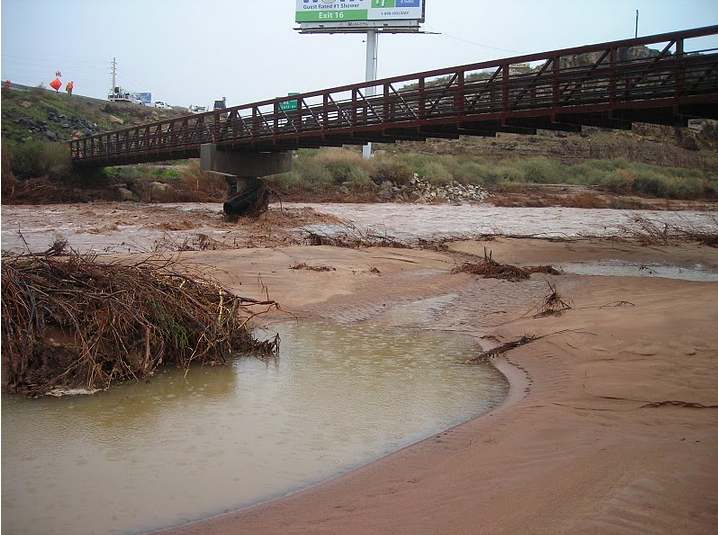 Issues during events – cont
Rating tables shift, especially during events
Model uses flow derived from stage, and then converts back to stage for the forecast
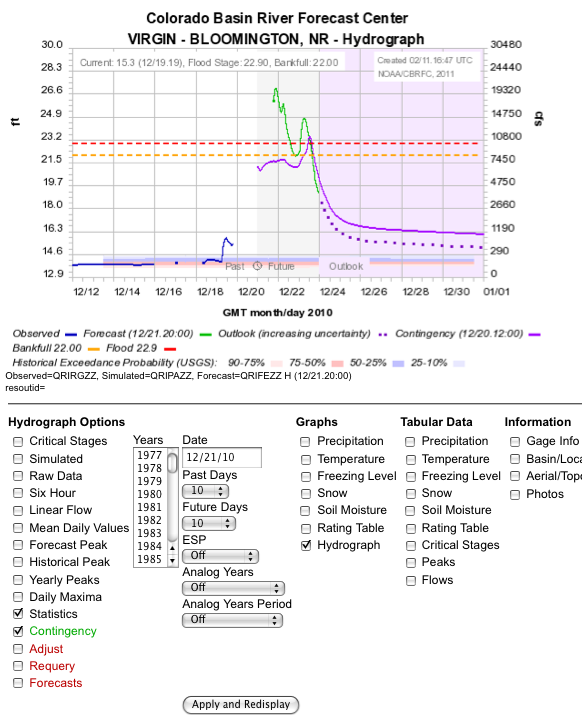 Contingency Runs
Phone call to discuss potential QPF or freezing level scenarios
RFC provide contingency runs, accessible though hydrograph on web site
Working together
RFC  WFO
WFO  RFC
Bad streamflow data
Currently weekly notification
Program to alert during event
Rating table changes
Daily program
Need to figure out what to do during events
Quality of simulation
Reports on the ground  impacts
Significant changes to QPF
Confidence in QPF/forecast freezing levels/temps
Contingency runs	
Extended staffing – CBRFC will extend hours for events as needed and upon request from WFO management
Call us if you have questions
In the future…
CHPS – Community Hydrologic Prediction System: Parallel Operations now; Operational by Oct 1, 2011
Distributed modeling – better representation of areal distribution of precipitation
Ensemble forecasts – HEFS being run experimentally now
CHPS
CHPS – Community Hydrologic Prediction System
The whole system, ie data collection, quality control, future forcing creation
Includes FEWS
FEWS – Flood Early Warning System
The hydrologic modelling software
Within CHPS
Replaces NWSRFS
Current IFP interface with NWSRFS
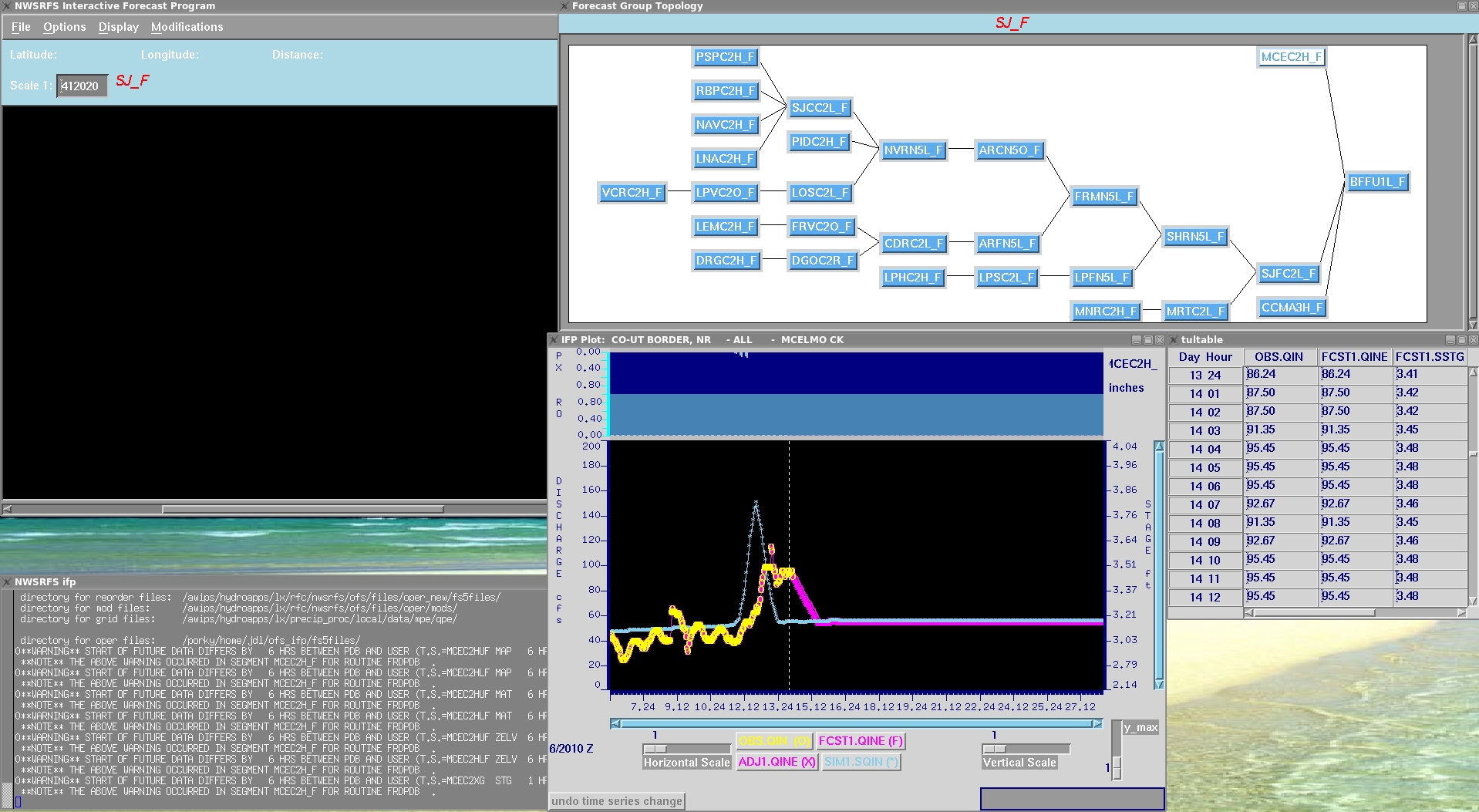 New IFD interface for FEWS
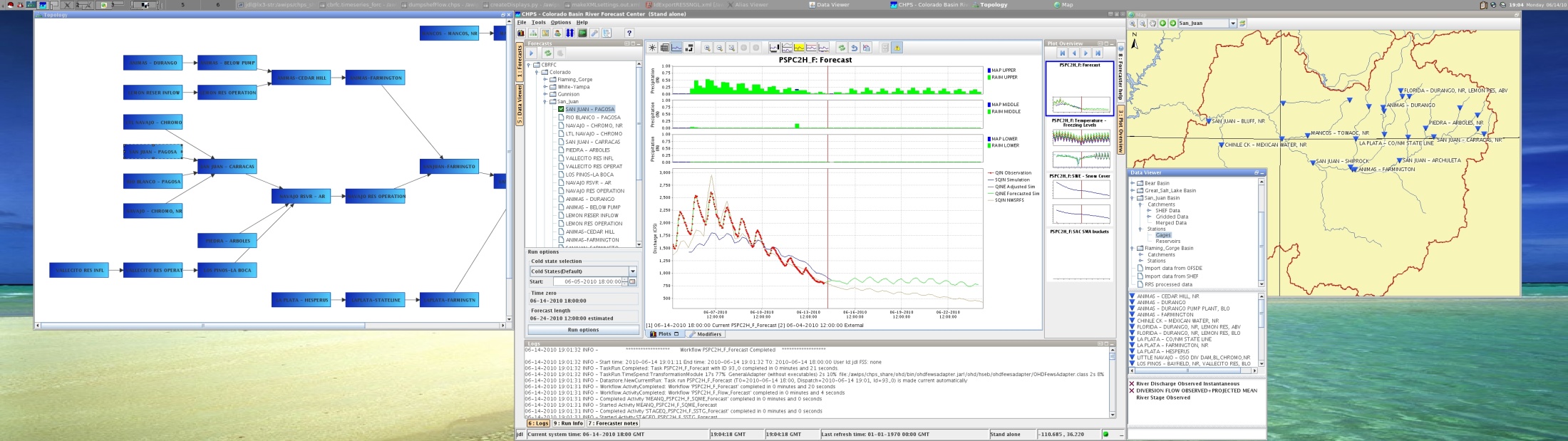 Highlights of new features
More logging of system
Easier navigation of model plots
Better integration of segment information
Ability to view all data in system
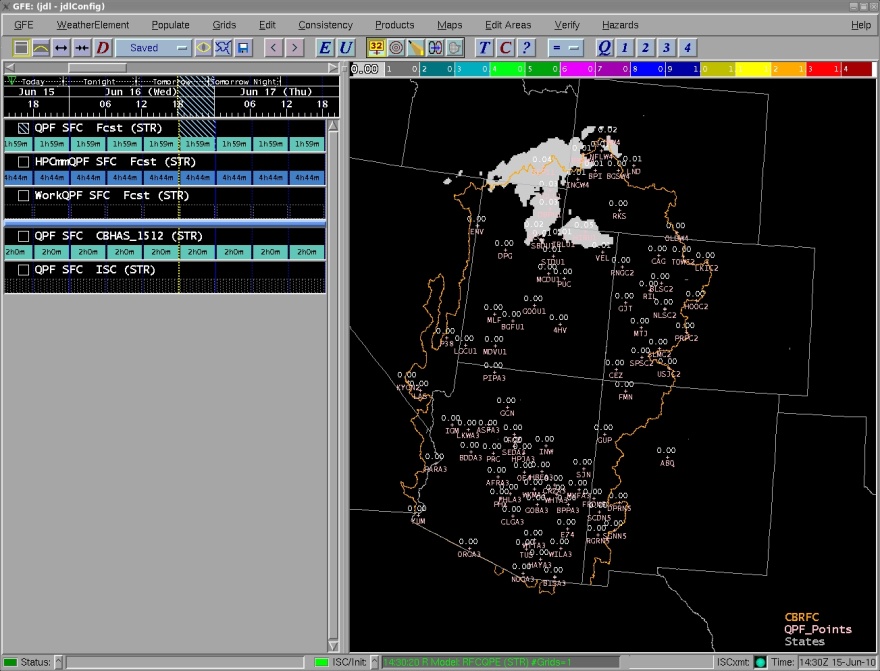 Gridded data into FEWS QPF example
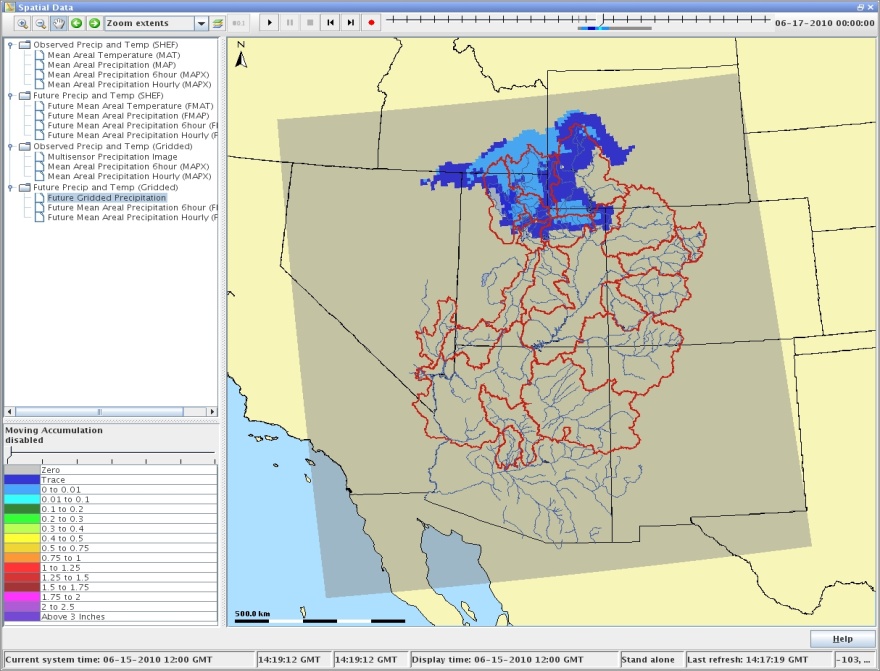 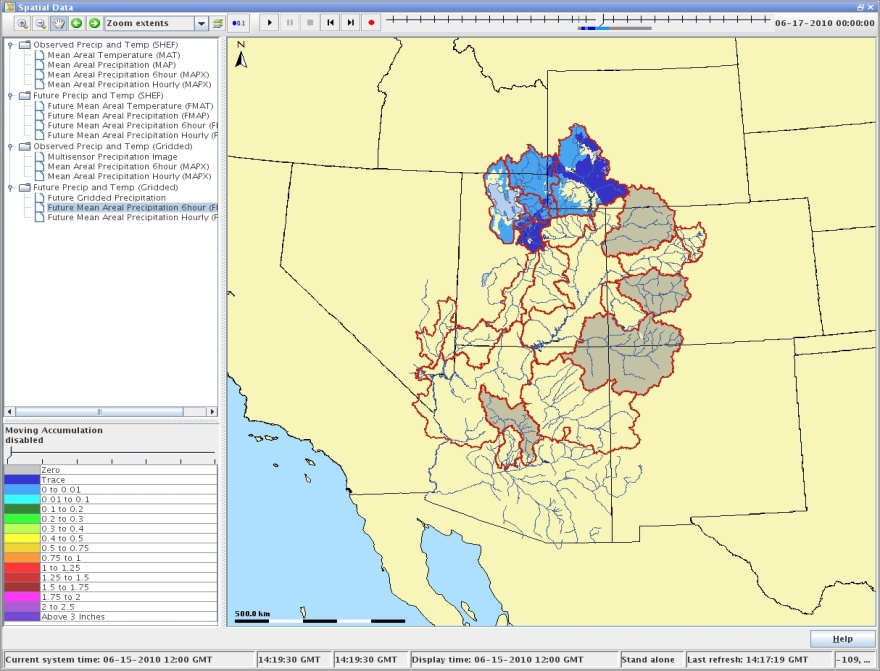 Gridded Temperatures and Freezing Levels will be imported too
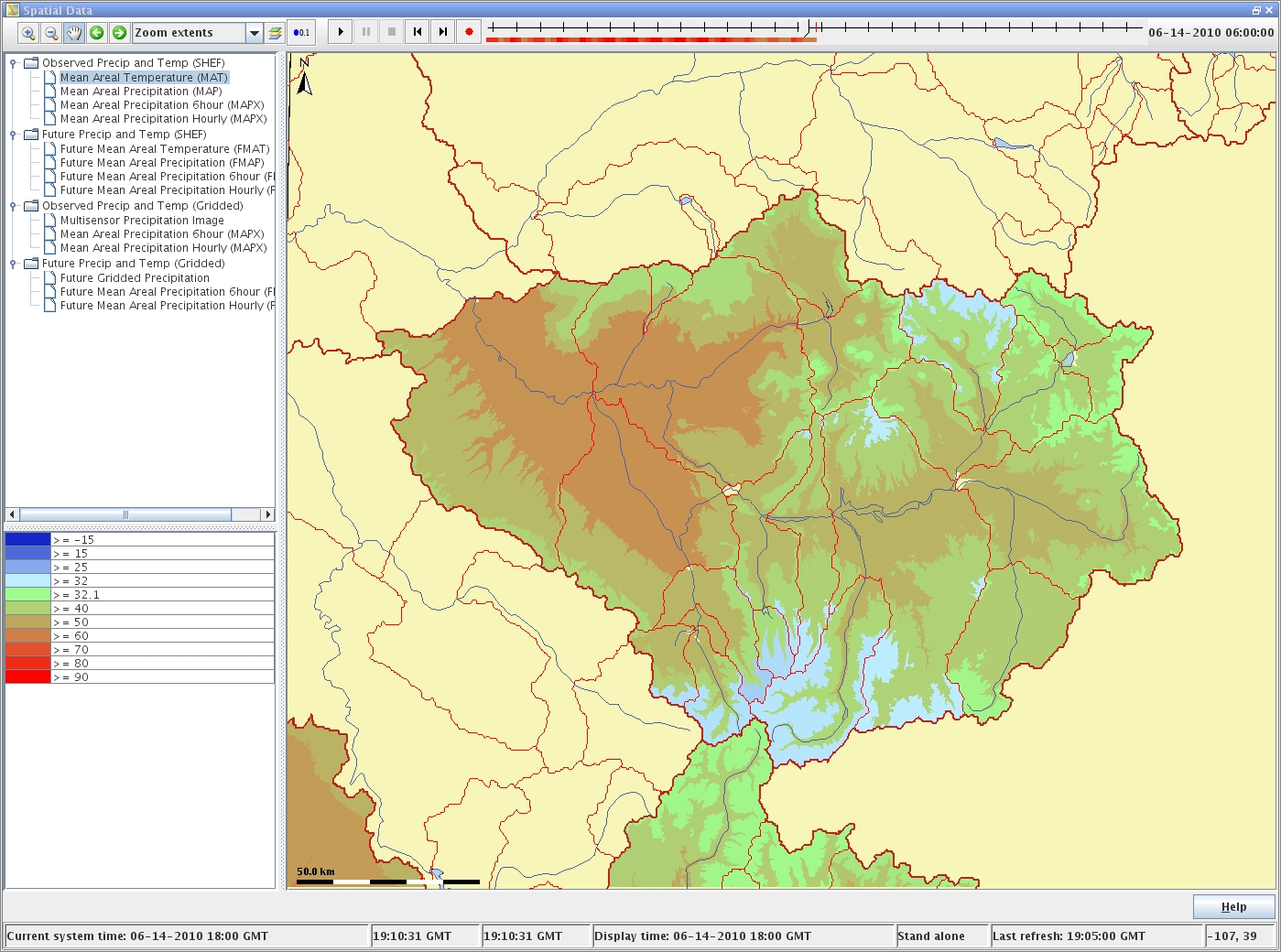 Example Short Range Ensemble Products
7 of 13 RFCs are now producing an operational short range ensemble forecast product

Example -- Russian River – Guerneville, CA  (GUEC1), December 24-29, 2010
2 upstream reservoirs, 
5 locals
5 routing reaches

Following slides from Rob Hartman, Hydrologist in Charge
California-Nevada River Forecast Center (CNRFC)
GUEC1 – 12/24/2010
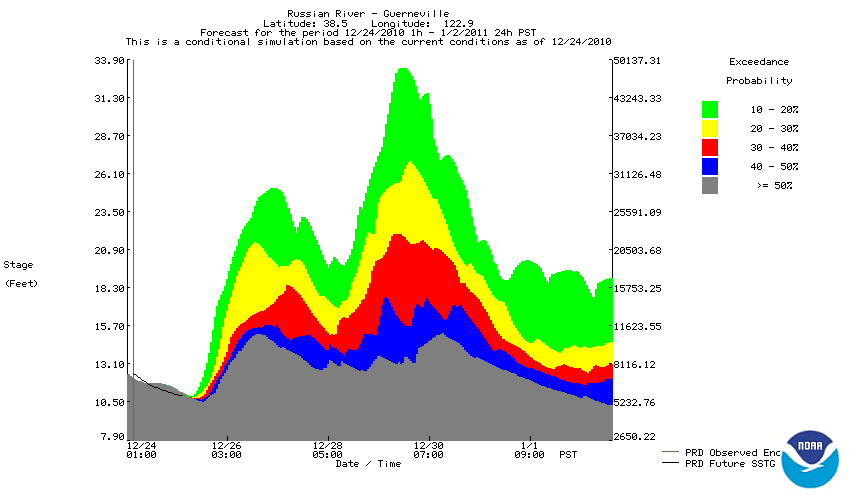 X
X
GUEC1 – 12/25/2010
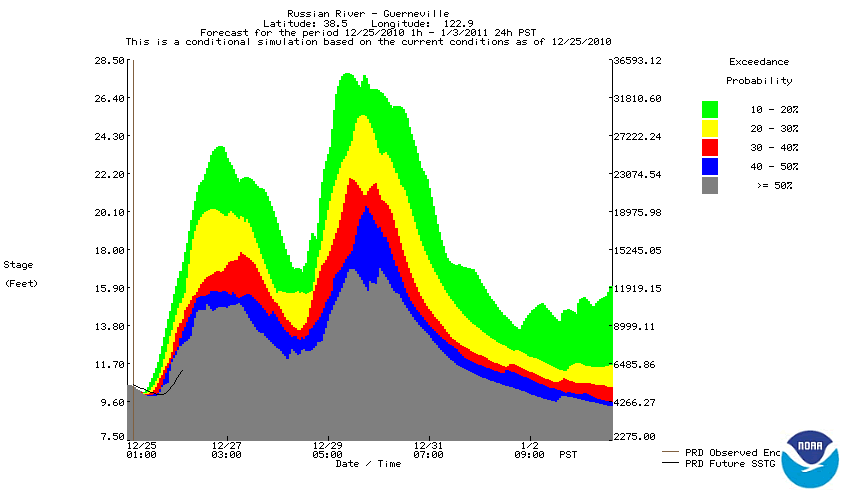 X
X
GUEC1 – 12/26/2010
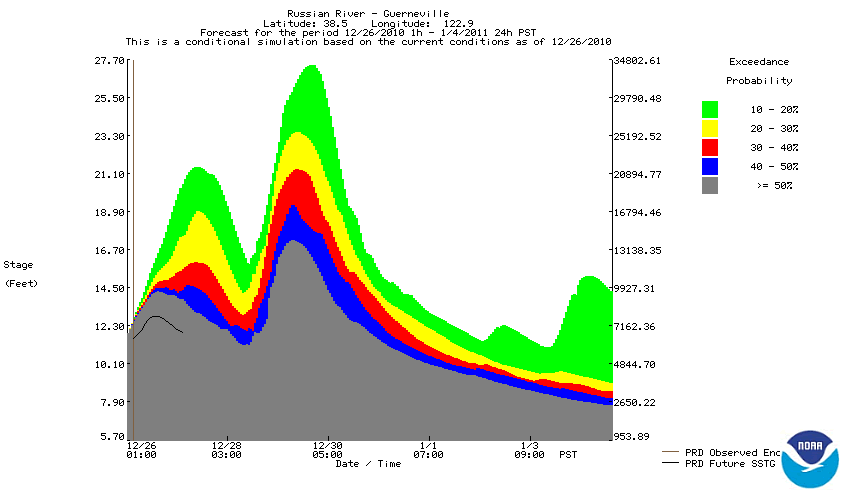 X
X
GUEC1 – 12/27/2010
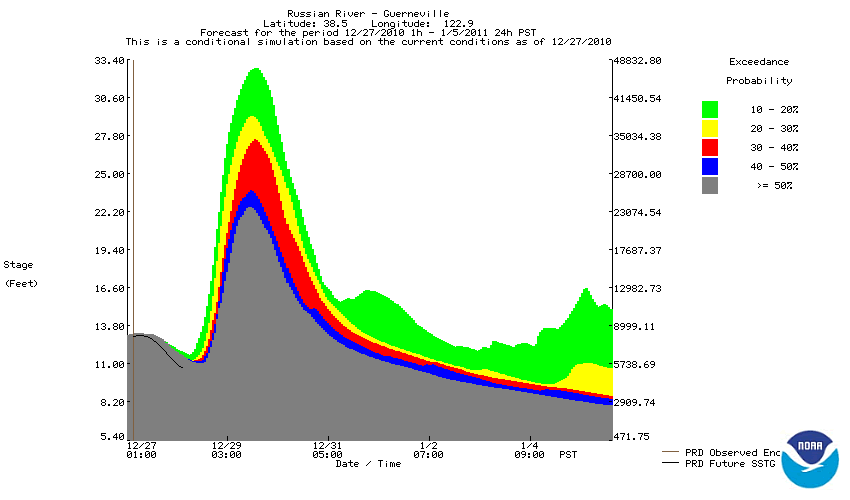 X
X
GUEC1 – 12/28/2010
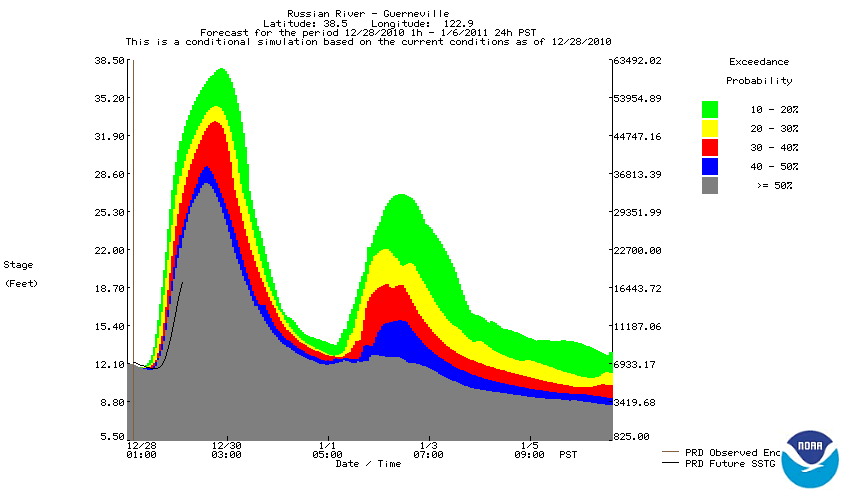 X
X
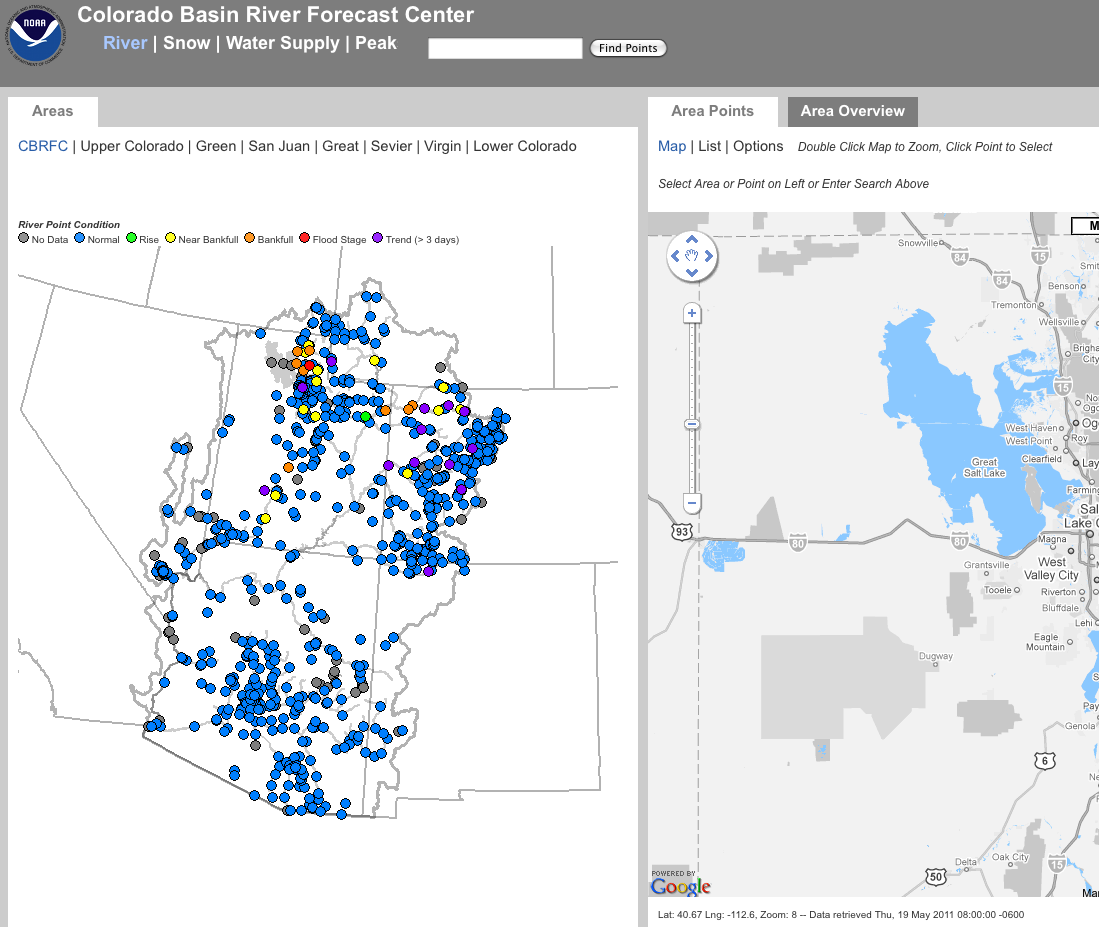 Beta CBRFC Website

Main page -> beta map

Seeking input
Discussion
Current and future RFC modeling and forecasting capabilities – Are you using these effectively?
CBRFC website retooling – Any input?
How can new services / tools be applied in the WFO and to stakeholders?
Kevin Werner

CBRFC Service Coordination Hydrologist
Phone: 801.524.5130
Email: michelle.schmidt@noaa.gov
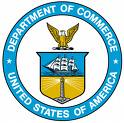 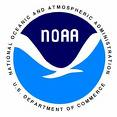 Feedback, Questions, Concerns always welcome….
www.cbrfc.noaa.gov